Figure 5.  Outward and inward currents were identical in identified radial glial and non-radial glial types in the E14 ...
Cereb Cortex, Volume 13, Issue 3, March 2003, Pages 239–251, https://doi.org/10.1093/cercor/13.3.239
The content of this slide may be subject to copyright: please see the slide notes for details.
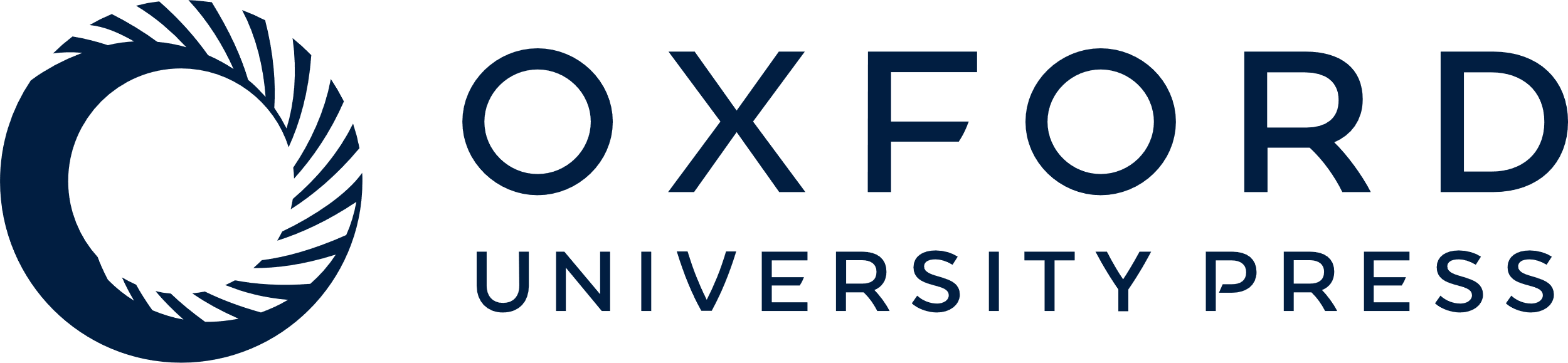 [Speaker Notes: Figure 5.  Outward and inward currents were identical in identified radial glial and non-radial glial types in the E14 VZ. (A, B) Cells were classified as either non-radial glial (A) or radial glial types (B) based on their morphology determined by biotin dextran cell fills during recording. (C, D) Both cell types were given the same pulse protocols described for Figure 2A (shown are: non-radial glial C, –50, –10, +20, +70 mV; radial glial D, –50, 0, +20, +70 mV). Delayed rectifier type K+ currents occurred in both types, with radial glial types showing slightly slower activation kinetics. (E, F) Inward currents were elicited and measured as in Figure 3A (shown are: non-radial glial E, –60, –10, 0, 10 mV; radial glial F, –50, –10, 0, 10 mV). Inward currents occurred in a slightly lower proportion of radial glial types recorded with K+ pipette solution but were similar in amplitude to those in non-radial glia.


Unless provided in the caption above, the following copyright applies to the content of this slide: © Oxford University Press]